OPINION DES QUÉBÉCOIS SUR LA PANDÉMIE ET LE CONTEXTE DES NÉGOCIATIONS DU SECTEUR PUBLIC
RAPPORT PRÉPARÉ POUR LA
FTQ : Négociations du secteur public 2020
OCTOBRE 2020
Méthodologie
Méthodologie
Collecte de données
La collecte de données s’est déroulée du 15 octobre au 20 octobre 2020 par le biais d’un panel web représentatif de la population du Québec.
Au total, 1500 Québécois de 18 ans et plus ont été sondés dans le cadre de cette étude.
Pondération et caractère représentatif de l’échantillon
Les résultats ont été pondérés afin de refléter la distribution de la population à l’étude selon le sexe, l'âge, la province de résidence et la langue des répondants. 
Notons que, compte tenu du caractère non probabiliste de l’échantillon, le calcul de la marge d’erreur ne s’applique pas. 
Comment lire les données
Il est possible que la somme des résultats présentés n’égale pas toujours 100 %, puisqu’il s’agit de pourcentages arrondis.
Lorsque pertinent, les différences de résultats entre sous-groupes sont indiquées comme suit : 
EN BLEU pour les résultats plus élevés
EN ROUGE pour les résultats plus bas
CROP
3
CONTEXTE DE LA PANDÉMIE
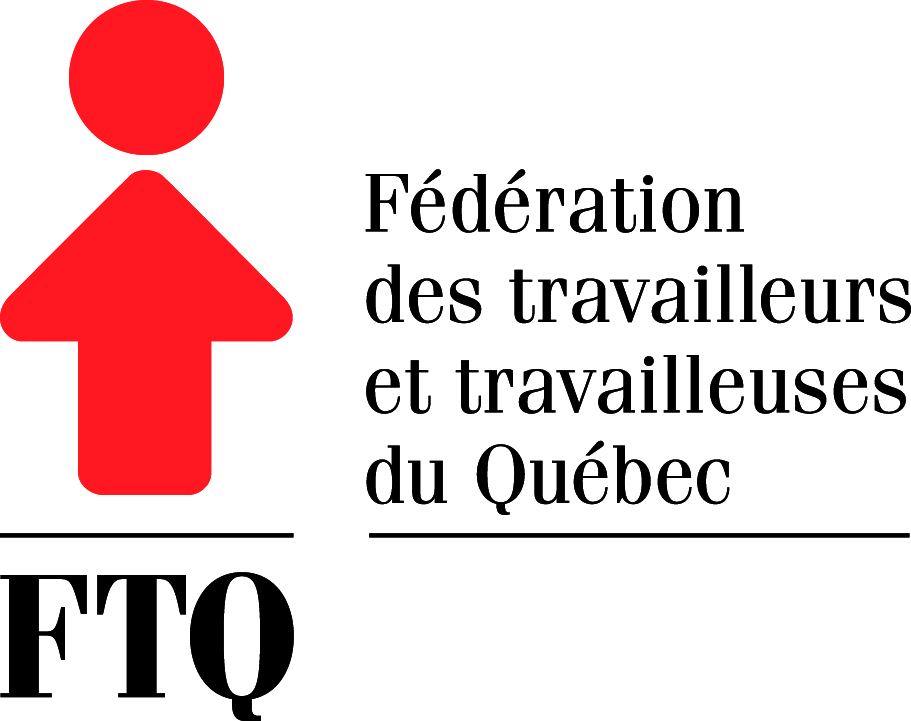 Inquiétude envers la 2ème vague de la COVID-19Base : ensemble des répondants (n=1500)
Q. Le Québec est entré dans la 2ème vague de la COVID – 19. Personnellement, direz-vous que vous êtes très, assez, peu ou pas du tout inquiet de cette 2ème vague de la COVID – 19?
CROP
5
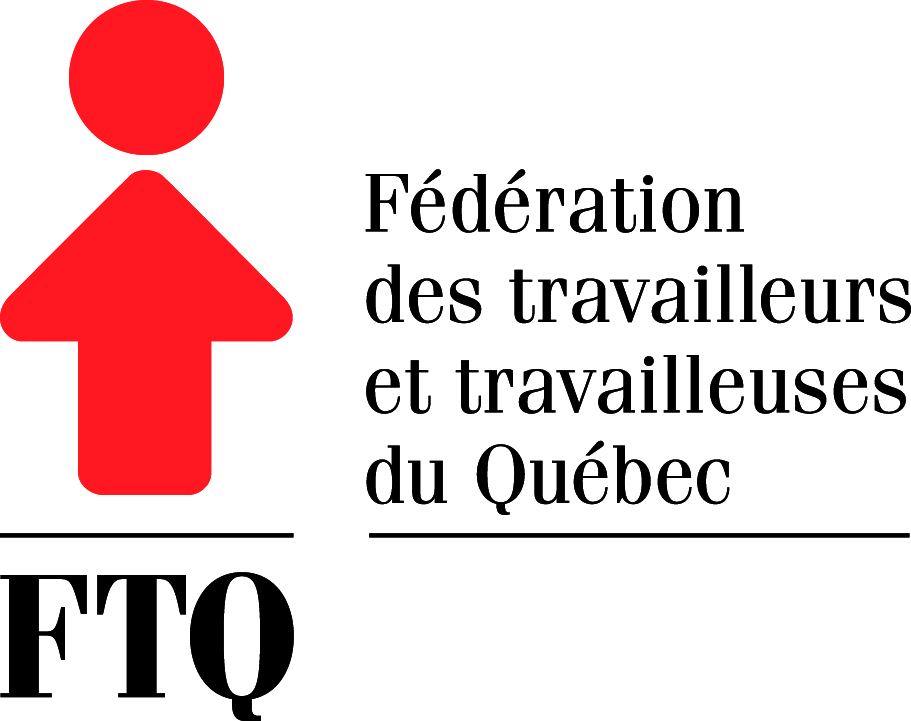 Inquiétude envers la 2ème vague de la COVID-19Base : ensemble des répondants (n=1500)
Q. Le Québec est entré dans la 2ème vague de la COVID – 19. Personnellement, direz-vous que vous êtes très, assez, peu ou pas du tout inquiet de cette 2ème vague de la COVID – 19?
CROP
6
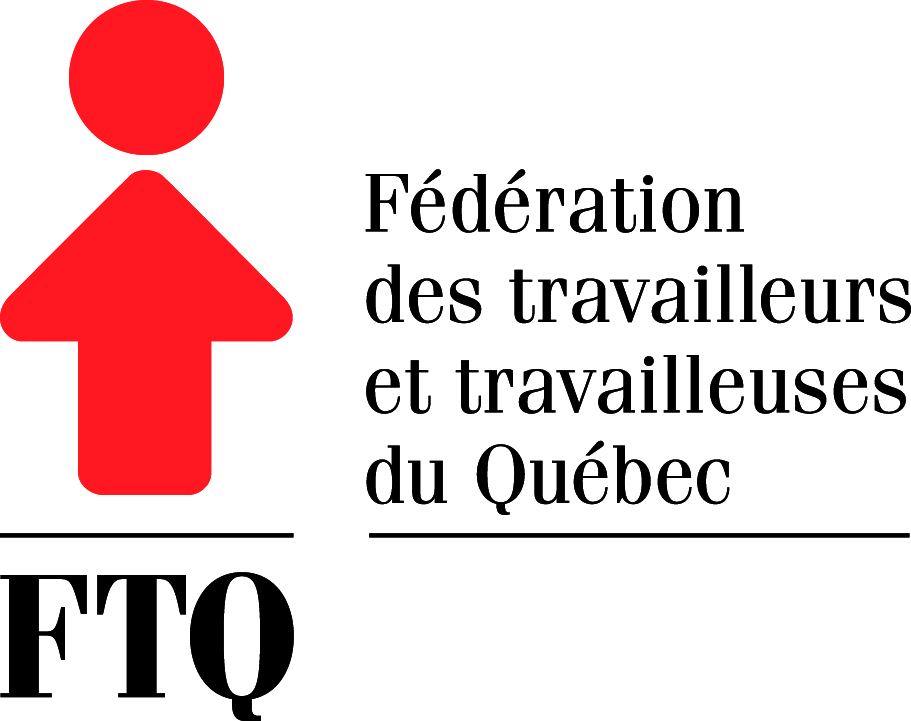 Répondant et entourage ayant contracté la COVID-19Base : ensemble des répondants (n=1500)
Q. Avez-vous ou quelqu’un de votre entourage a contracté la COVID-19? Plusieurs réponses possibles
CROP
7
GESTION GOUVERNEMENTALE DE LA PANDÉMIE
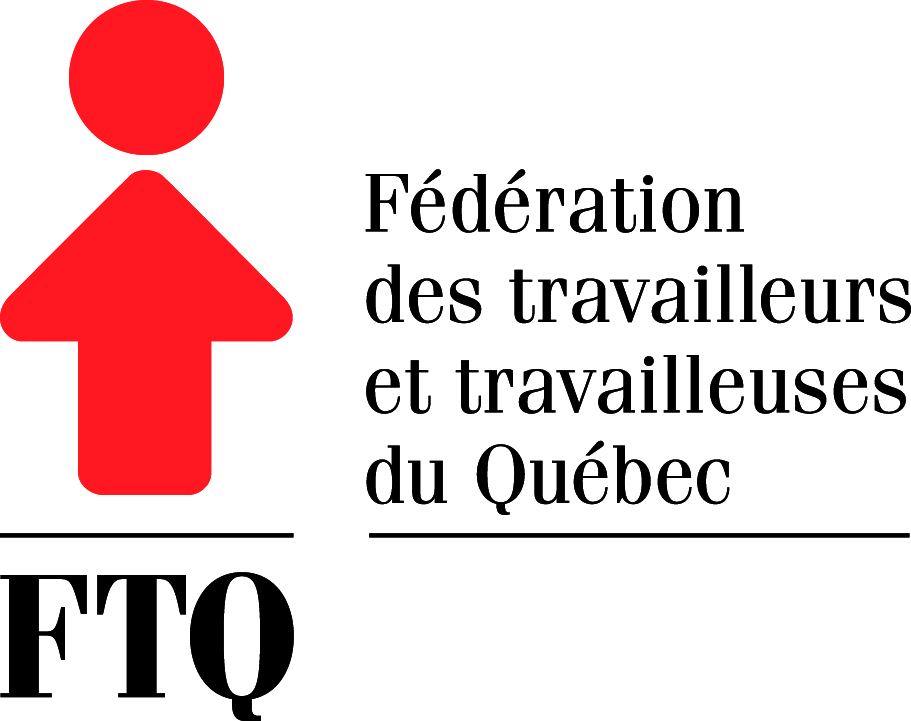 Satisfaction à l’égard du travail du gouvernement du Québec (Legault) sur la gestion de la COVID-19Base : ensemble des répondants (n=1500)
Moyenne : 6,6
Note de:
Q. Actuellement, à quel point êtes-vous satisfait du travail du gouvernement du Québec (Legault) sur la gestion de la COVID-19 : sur une échelle de 0-10, où 0 veut dire « pas du tout satisfait » et 10 veut dire « totalement satisfait »?
CROP
9
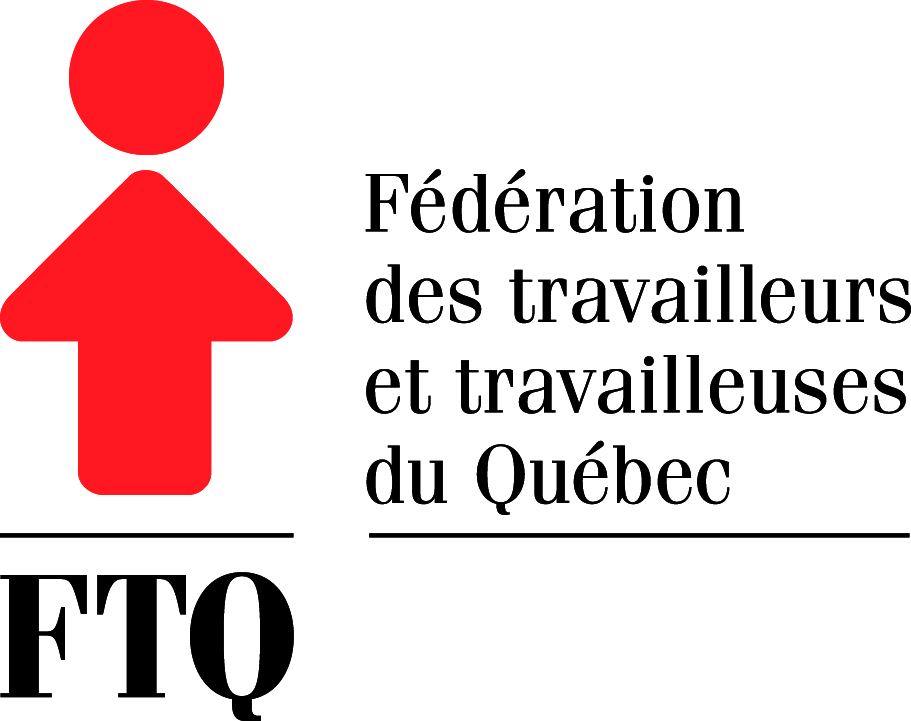 Satisfaction à l’égard des dirigeants gouvernementaux sur leur travail concernant la gestion de la COVID-19Base : ensemble des répondants (n=1500)
Note de:
Q. Maintenant, si vous pensez plus spécifiquement au travail que font actuellement les dirigeants gouvernementaux suivants, à quel point êtes-vous satisfait de leur travail concernant la gestion de la COVID-19 : sur une échelle de 0-10, où 0 veut dire « pas du tout satisfait » et 10 veut dire « totalement satisfait »?
CROP
10
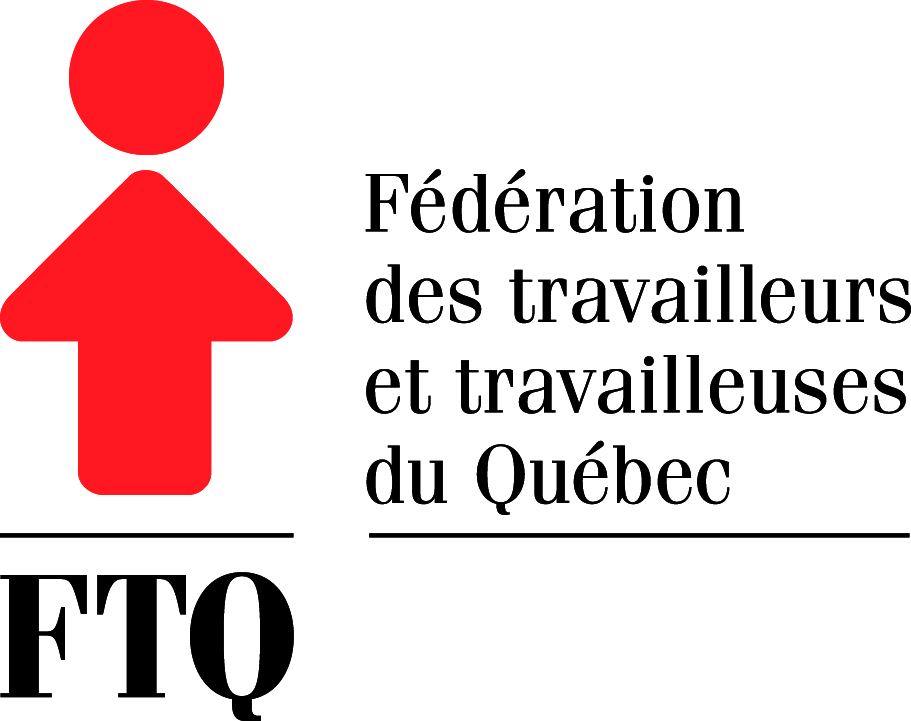 Satisfaction à l’égard des dirigeants gouvernementaux sur leur travail concernant la gestion de la COVID-19Base : ensemble des répondants (n=1500)
Q. Maintenant, si vous pensez plus spécifiquement au travail que font actuellement les dirigeants gouvernementaux suivants, à quel point êtes-vous satisfait de leur travail concernant la gestion de la COVID-19 : sur une échelle de 0-10, où 0 veut dire « pas du tout satisfait » et 10 veut dire « totalement satisfait »?
CROP
11
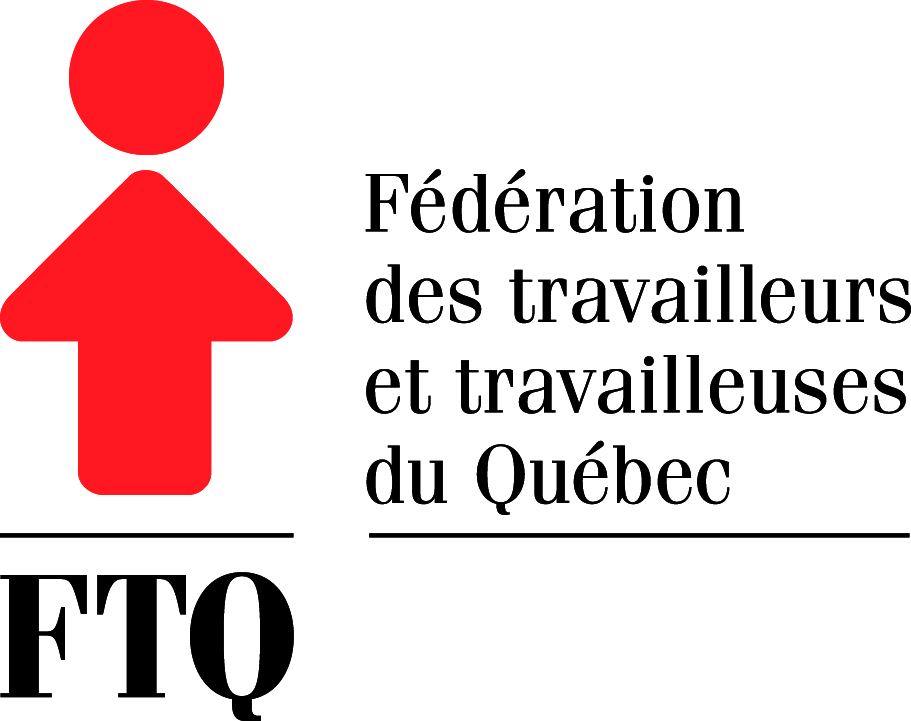 Contrôle du gouvernement du Québec (Legault) concernant la 2ème vague de la pandémieBase : ensemble des répondants (n=1500)
Q. Alors que la pandémie est entrée dans la 2ème vague, est-ce que le gouvernement du Québec (Legault) vous semble en contrôle par rapport à la première vague?
CROP
12
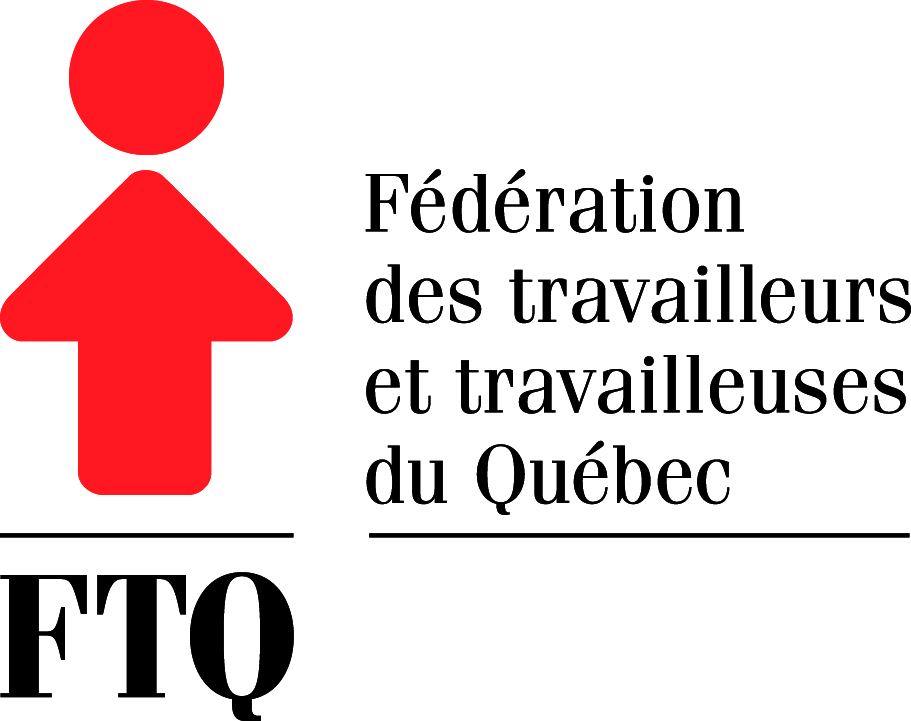 Clarté des directives du gouvernement du Québec (Legault)Base : ensemble des répondants (n=1500)
Q. Pour ce qui est des directives que donnent le gouvernement du Québec (Legault) aux citoyens afin de limiter la propagation de la COVID -19, diriez-vous que les communications du gouvernement sont…
CROP
13
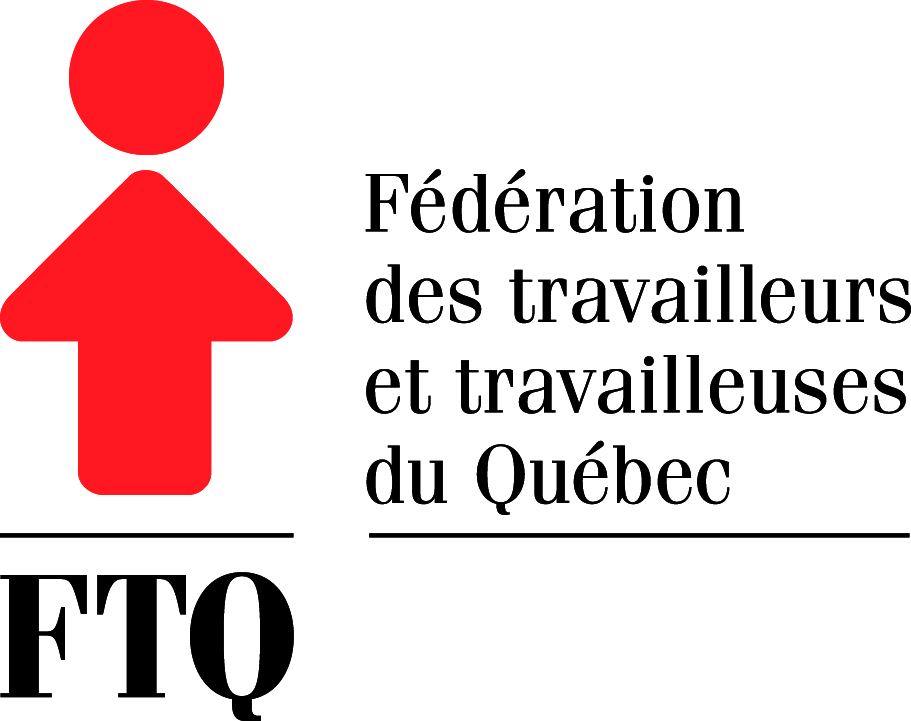 Clarté des directives du gouvernement du Québec (Legault)Base : ensemble des répondants (n=1500)
Q. Pour ce qui est des directives que donnent le gouvernement du Québec (Legault) aux citoyens afin de limiter la propagation de la COVID -19, diriez-vous que les communications du gouvernement sont…
CROP
14
LES EMPLOYÉS DU SECTEUR PUBLIC ET LES NÉGOCIATIONS
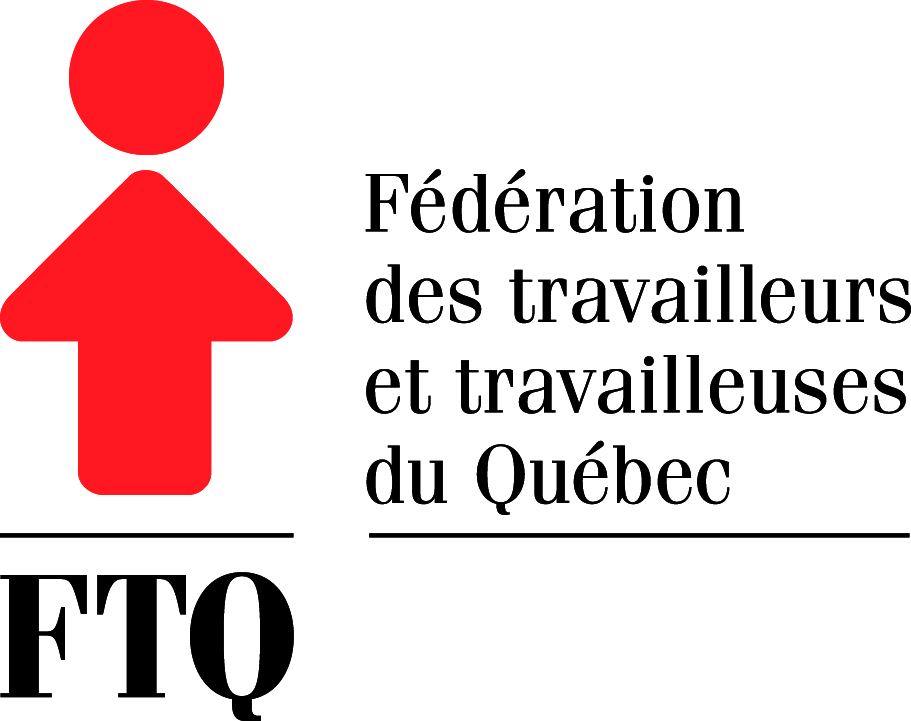 Connaissance des négociations actuelles dans le secteur public au QuébecBase : ensemble des répondants (n=1500)
Q. Depuis le 30 mars 2020, les employés du secteur public, en santé et en éducation notamment, sont sans contrat de travail. Êtes-vous au courant qu’il y a des négociations actuellement dans le secteur public au Québec?
CROP
16
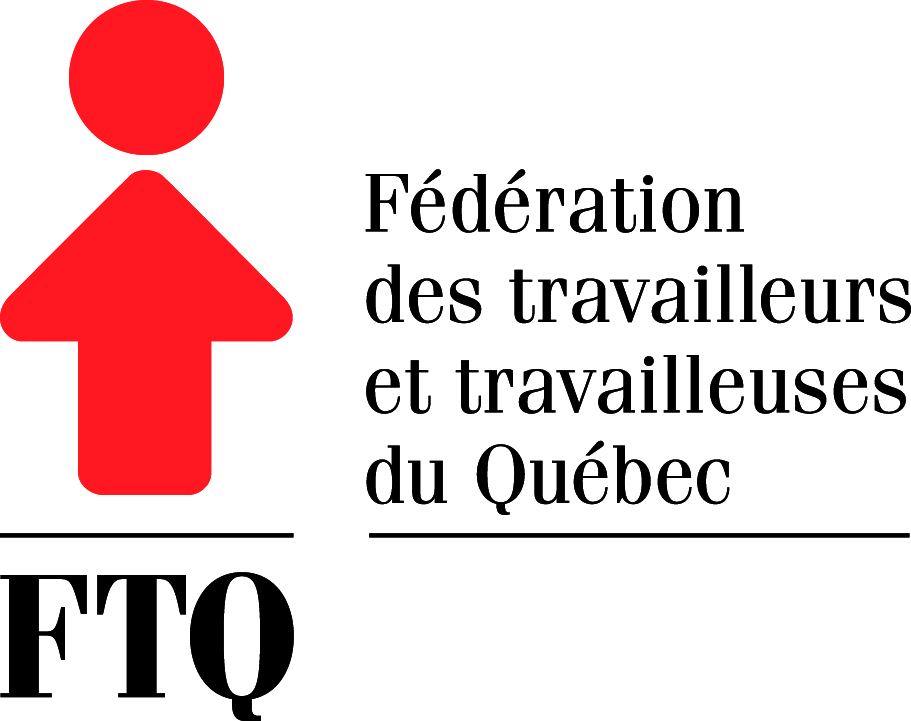 Priorité gouvernementale aux négociations du contrat de travail des employés du secteur de la santé et de l’éducationBase : ensemble des répondants (n=1500)
Q. Est-ce que les négociations du contrat de travail des employés du secteur de la santé et de l’éducation devraient être une priorité du gouvernement du Québec (Legault)?
CROP
17
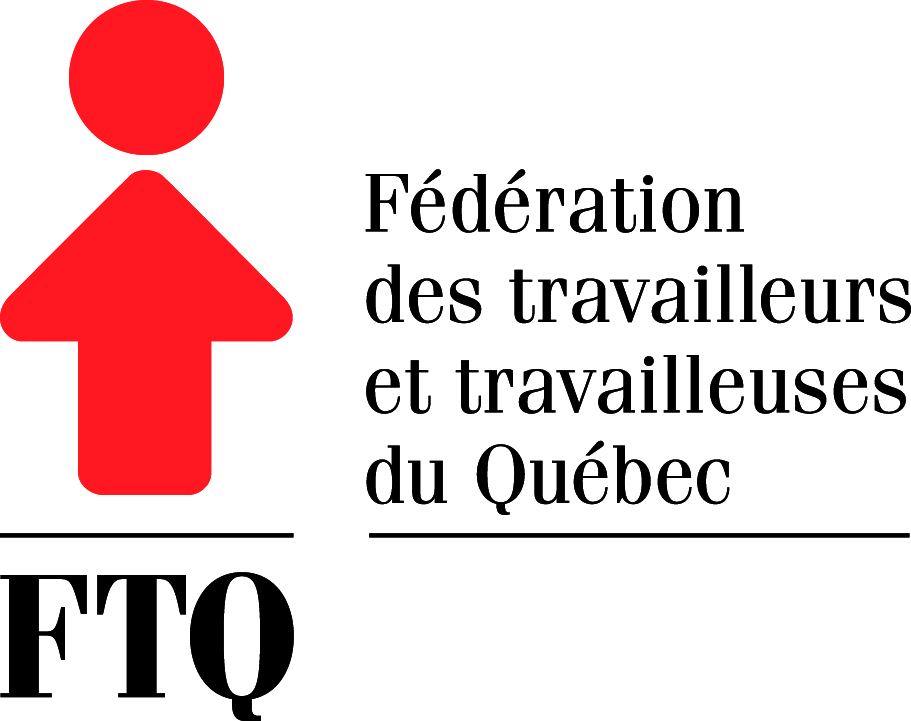 Priorité gouvernementale aux négociations du contrat de travail des employés du secteur de la santé et de l’éducationBase : ensemble des répondants (n=1500)
Q. Est-ce que les négociations du contrat de travail des employés du secteur de la santé et de l’éducation devraient être une priorité du gouvernement du Québec (Legault)?
CROP
18
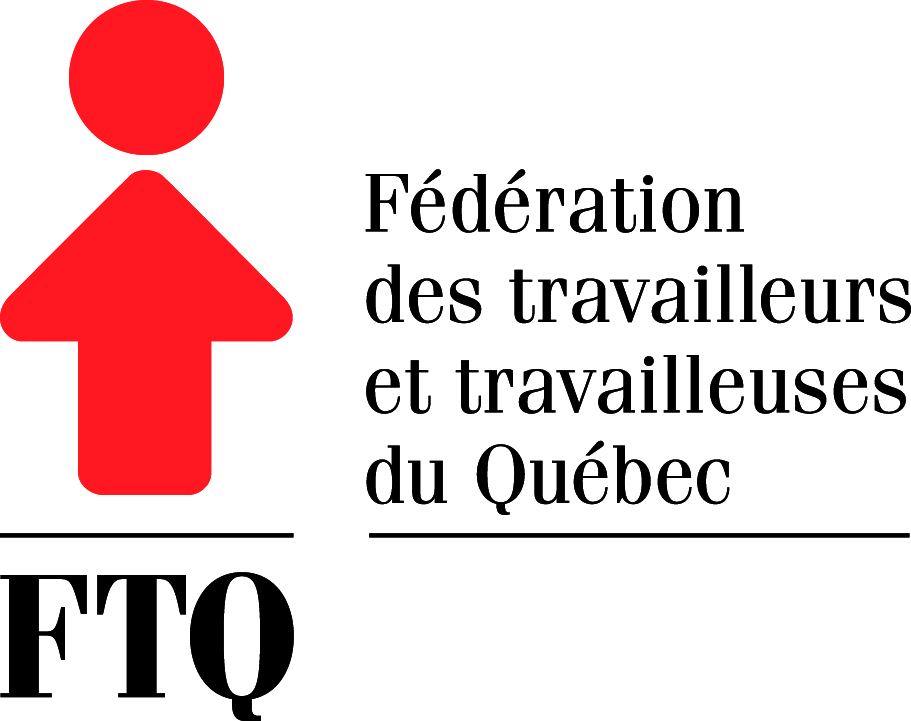 Secteur public - santé : Incitation à quitter son emploi actuelBase : ensemble des répondants (n=1500)
Q. Selon plusieurs observateurs, il y a une pénurie de personnel dans les secteurs de la santé et de l’éducation, ce qui met de la pression sur le personnel actuellement en poste. Selon vous, si les négociations dans le secteur public durent plusieurs mois, est-ce que cela pourrait inciter des employés du secteur de la santé à quitter leur emploi?
CROP
19
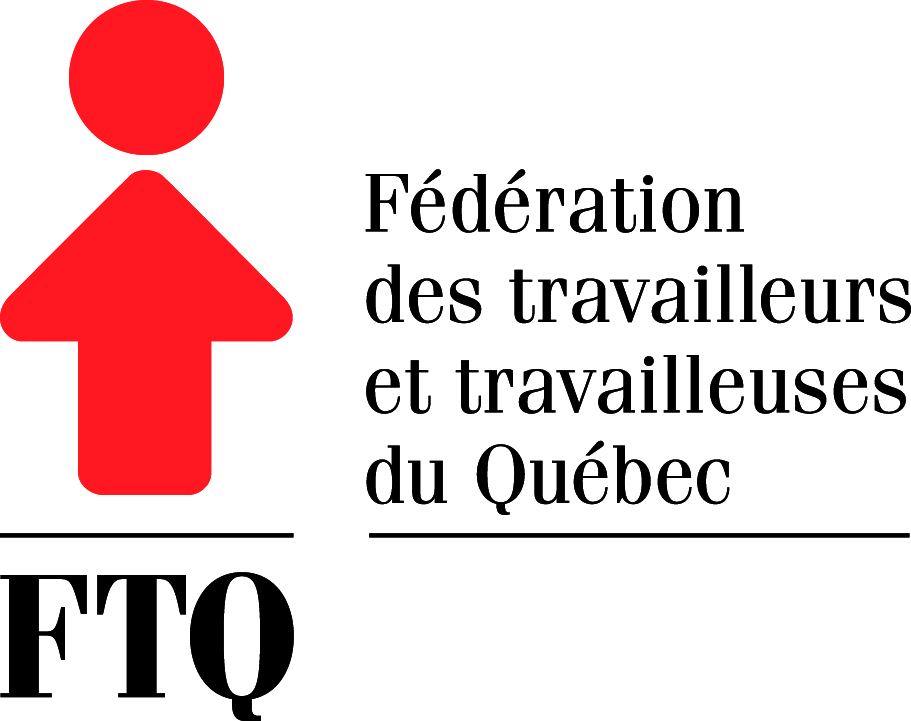 Secteur public - santé : Incitation à quitter son emploi actuelBase : ensemble des répondants (n=1500)
Q. Selon plusieurs observateurs, il y a une pénurie de personnel dans les secteurs de la santé et de l’éducation, ce qui met de la pression sur le personnel actuellement en poste. Selon vous, si les négociations dans le secteur public durent plusieurs mois, est-ce que cela pourrait inciter des employés du secteur de la santé à quitter leur emploi?
CROP
20
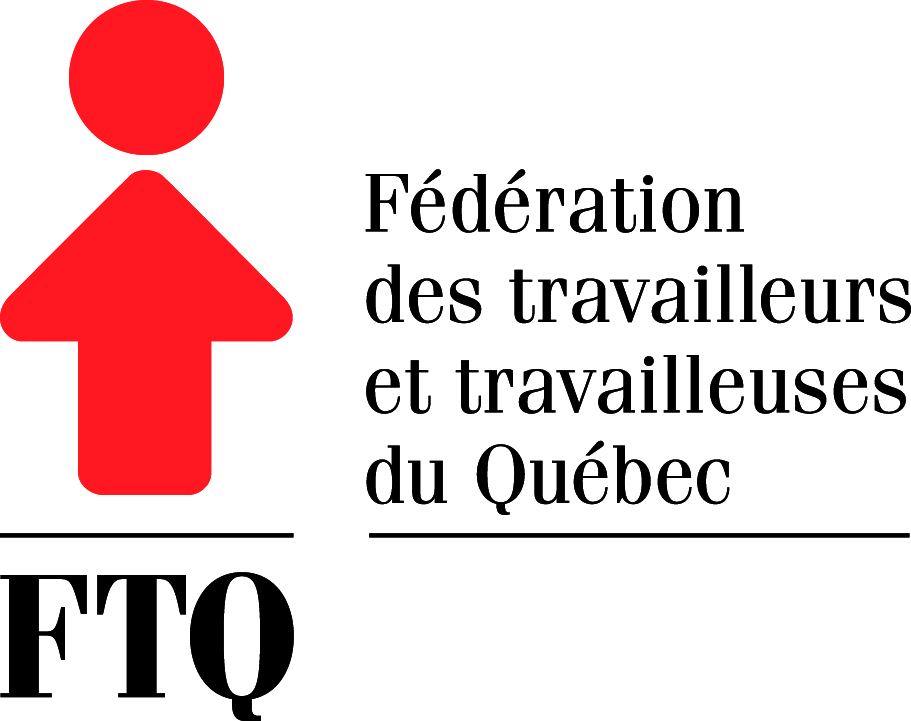 Pénurie de personnelBase : ensemble des répondants (n=1500)
Q. Voici une opinion à propos de la pénurie du personnel dans les secteurs de la santé et de l’éducation. Dans quelle mesure êtes-vous en accord ou en désaccord avec l’opinion suivante :
CROP
21
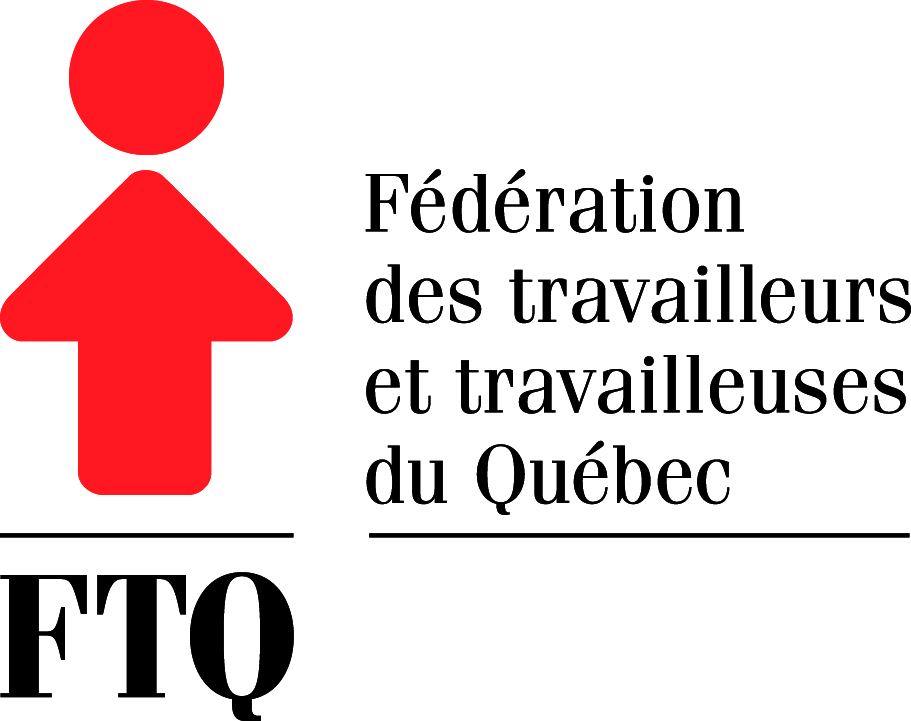 Pénurie de personnelBase : ensemble des répondants (n=1500)
Q. Voici une opinion à propos de la pénurie du personnel dans les secteurs de la santé et de l’éducation. Dans quelle mesure êtes-vous en accord ou en désaccord avec l’opinion suivante :
CROP
22
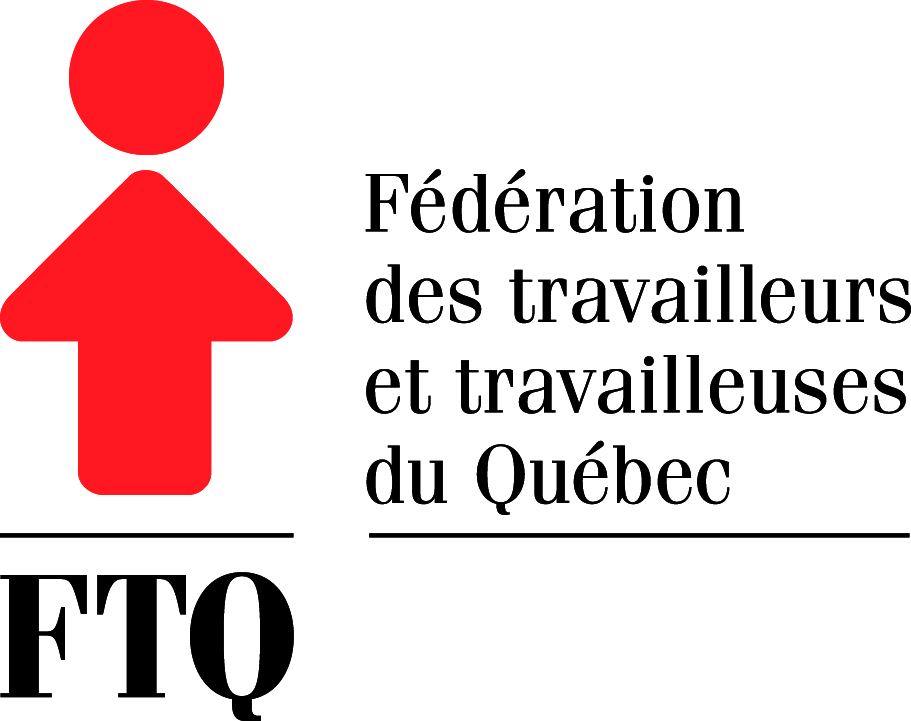 Projet de loi 66 et priorité du gouvernement du QuébecBase : ensemble des répondants (n=1500)
Actuellement, le gouvernement du Québec a déposé un projet de loi (66), qui vise à assurer la relance économique du Québec avec des investissements importants pour des projets d’infrastructure. D’autre part, il y a des négociations du contrat des employés du secteur public qui n’aboutissent pas. 

Considérez-vous que le gouvernement du Québec devrait en priorité…
CROP
23
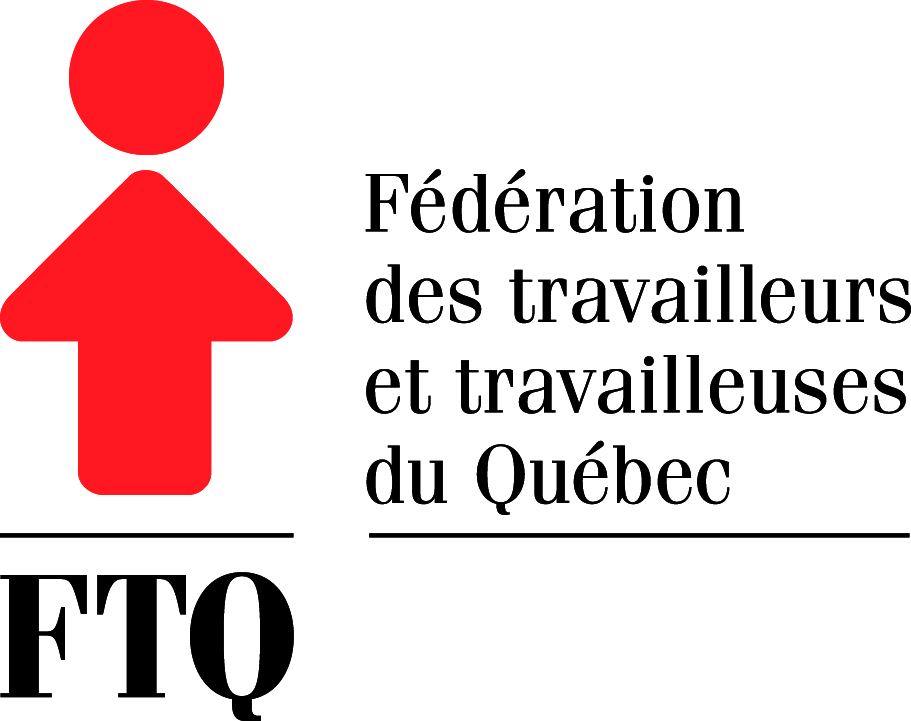 Projet de loi 66 et priorité du gouvernement du QuébecBase : ensemble des répondants (n=1500)
Q. Actuellement, le gouvernement du Québec a déposé un projet de loi (66), qui vise à assurer la relance économique du Québec avec des investissements importants pour des projets d’infrastructure. D’autre part, il y a des négociations du contrat des employés du secteur public qui n’aboutissent pas. Considérez-vous que le gouvernement du Québec devrait en priorité…
CROP
24
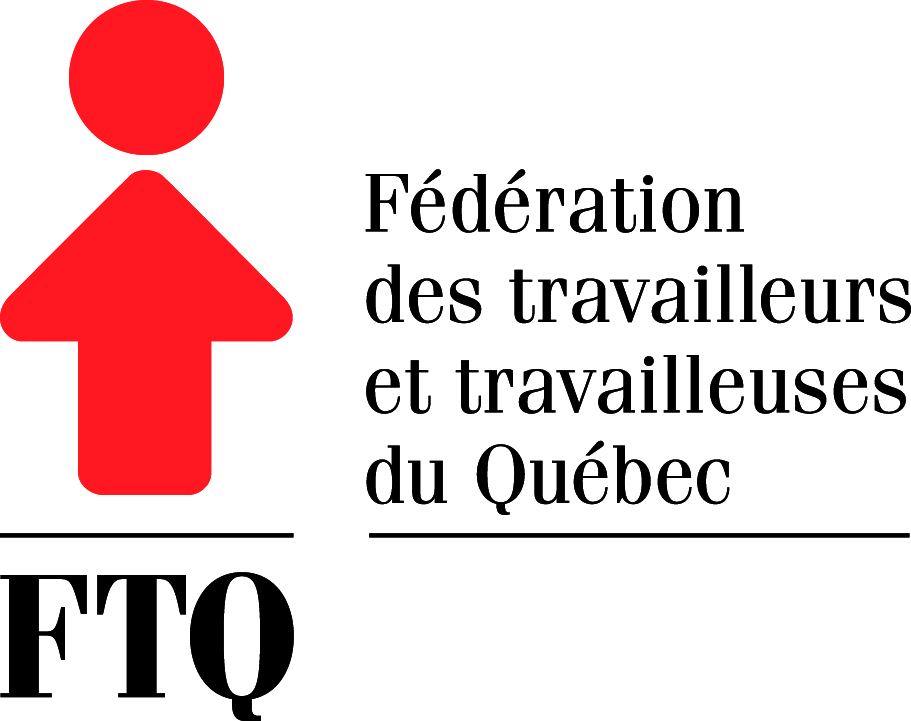 Perception des salaires des employés du secteur public par le gouvernement du QuébecBase : ensemble des répondants (n=1500)
Q. De façon générale, considérez-vous que les salaires des employés du secteur public, dont de la santé et de l’éducation, représentent une dépense pour le gouvernement ou un investissement?
CROP
25
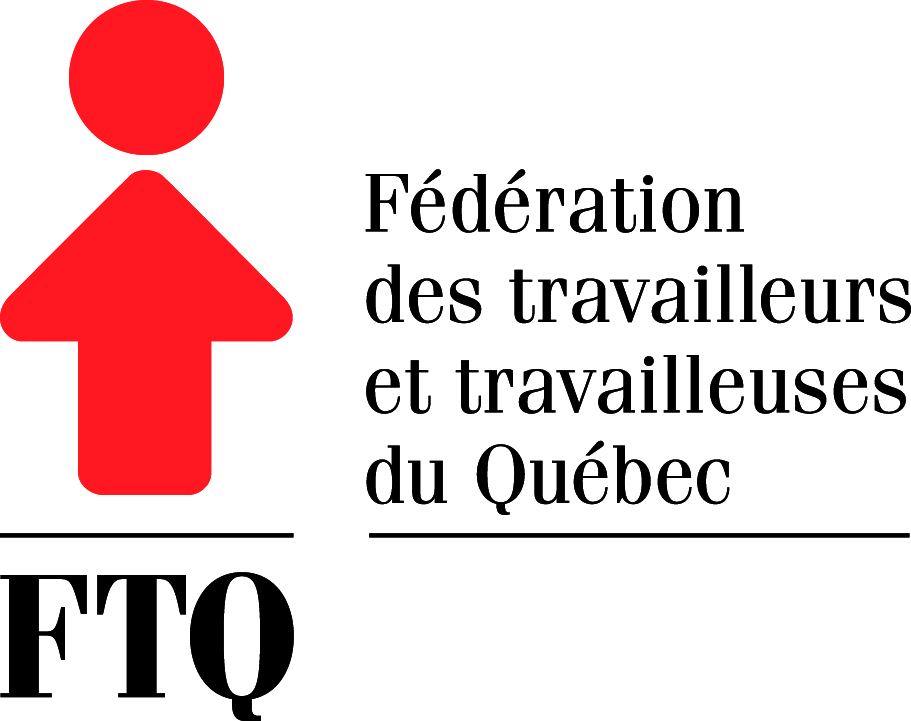 Impact du règlement des négociations sur la pandémieBase : ensemble des répondants (n=1500)
Q. Croyez-vous qu’un règlement dans les négociations du contrat des employés du secteur public pourrait aider à faire face à la COVID-19 dans les prochains mois?
CROP
26
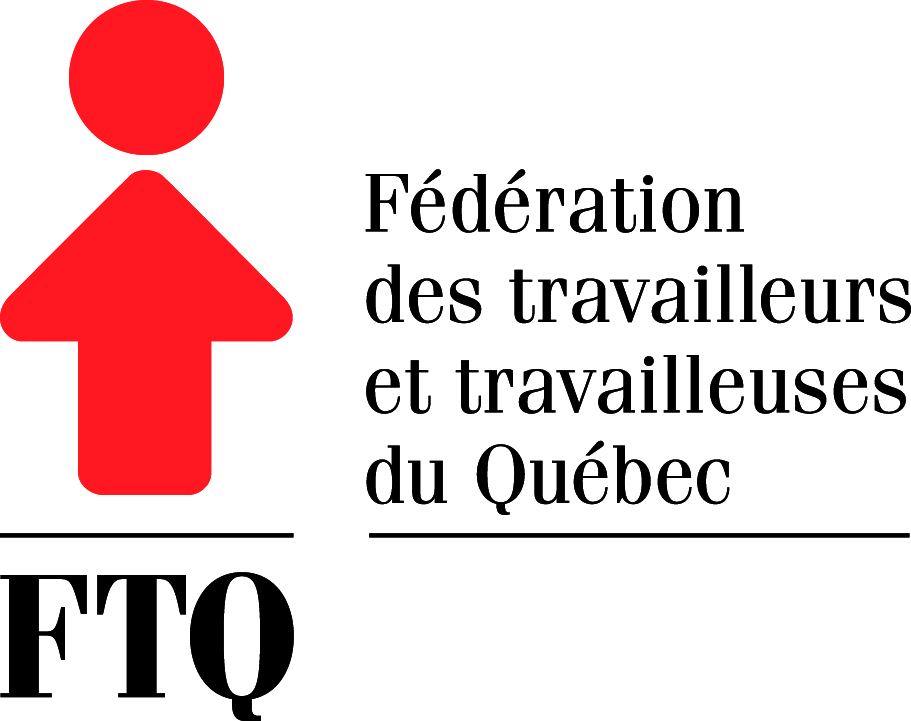 Impact du règlement des négociations sur la pandémieBase : ensemble des répondants (n=1500)
Q. Croyez-vous qu’un règlement dans les négociations du contrat des employés du secteur public pourrait aider à faire face à la COVID-19 dans les prochains mois?
CROP
27
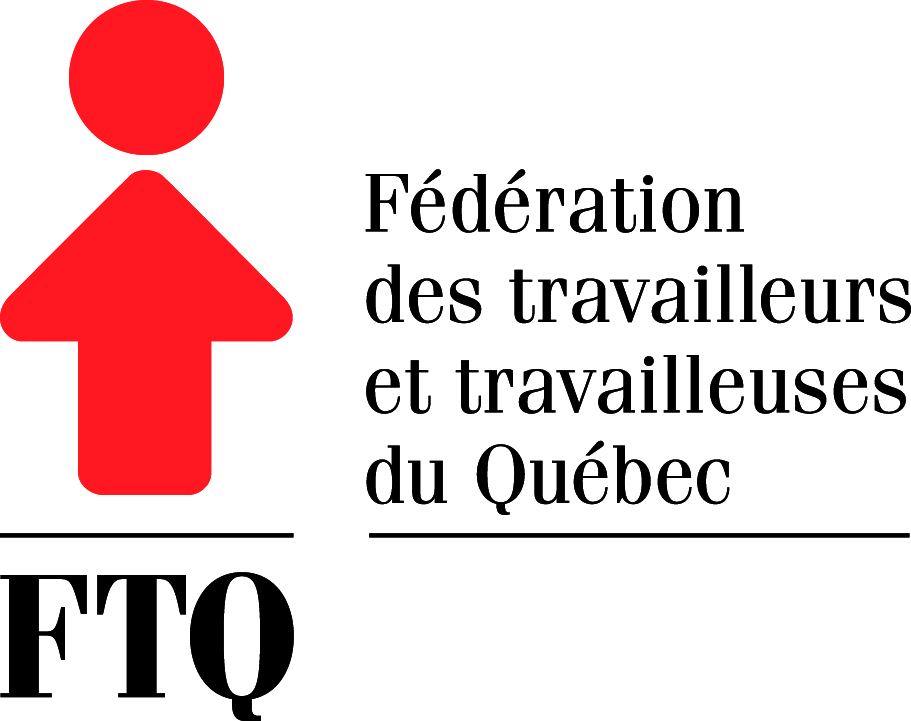 Opinion sur le recours aux agences de placement dans le domaine de la santéBase : ensemble des répondants (n=1500)
Le gouvernement du Québec devrait embaucher le personnel dont il a besoin dans le système de santé et cesser d’avoir recours aux agences privées de placement de personnel
Q. Depuis plusieurs années, le gouvernement fait appel à des agences privées de placement pour faire du recrutement d’employés pour palier à la pénurie de main-d’œuvre, notamment dans le système de santé. Cette pratique a été maintenue par le nouveau gouvernement. Certaines opinions circulent à ce sujet. Dans quelle mesure êtes-vous en accord ou en désaccord avec l’opinion suivante :
CROP
28
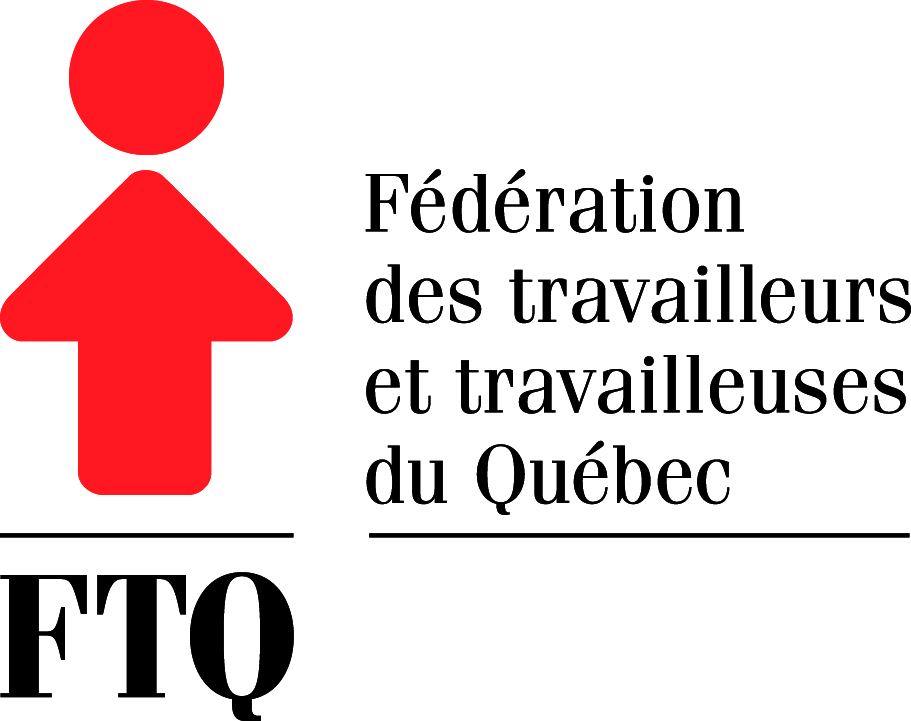 Opinion sur le recours aux agences de placement dans le domaine de la santéBase : ensemble des répondants (n=1500)
Le gouvernement du Québec devrait embaucher le personnel dont il a besoin dans le système de santé et cesser d’avoir recours aux agences privées de placement de personnel
Q. Depuis plusieurs années, le gouvernement fait appel à des agences privées de placement pour faire du recrutement d’employés pour palier à la pénurie de main-d’œuvre, notamment dans le système de santé. Cette pratique a été maintenue par le nouveau gouvernement. Certaines opinions circulent à ce sujet. Dans quelle mesure êtes-vous en accord ou en désaccord avec l’opinion suivante :
CROP
29
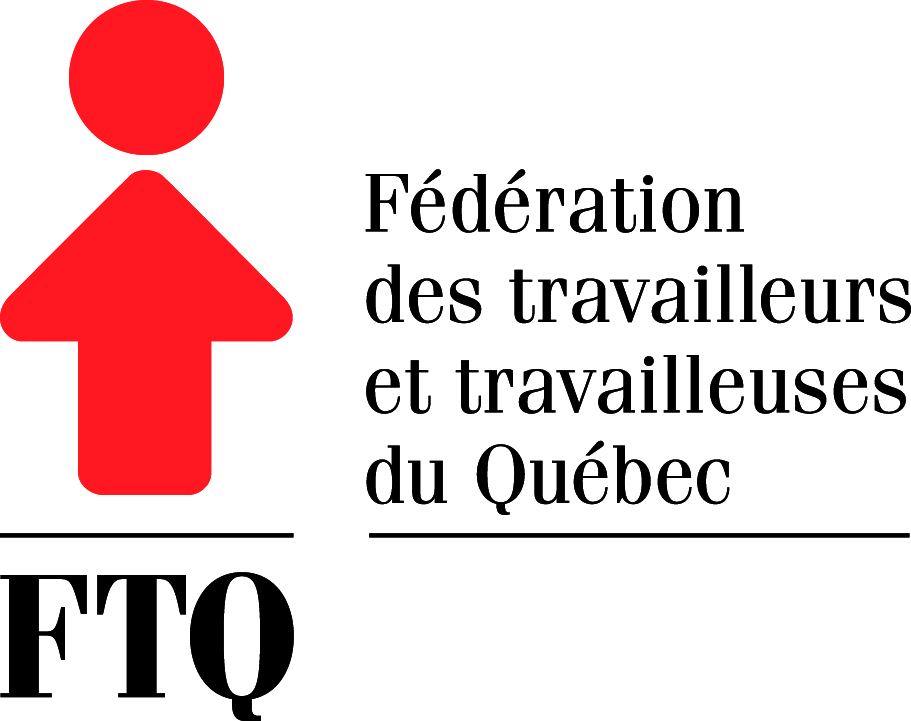 Impact du «Je contribue» sur la pénurie de personnelBase : ensemble des répondants (n=1500)
Q. Le gouvernement du Québec a lancé des initiatives, dont « Je contribue » afin d’attirer du personnel dans les secteurs de la santé et de l’éducation. Trouvez-vous que cette initiative a aidé à réduire la pénurie de personnel dans les secteurs de la santé et de l’éducation?
CROP
30
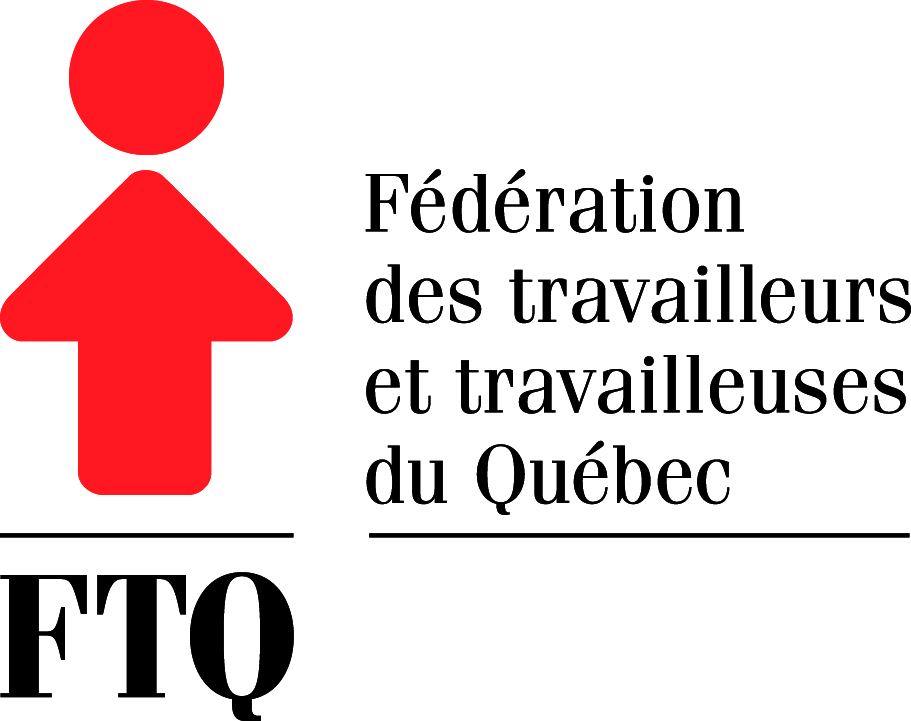 Impact du «Je contribue» sur la pénurie de personnelBase : ensemble des répondants (n=1500)
Q. Le gouvernement du Québec a lancé des initiatives, dont « Je contribue » afin d’attirer du personnel dans les secteurs de la santé et de l’éducation. Trouvez-vous que cette initiative a aidé à réduire la pénurie de personnel dans les secteurs de la santé et de l’éducation?
CROP
31
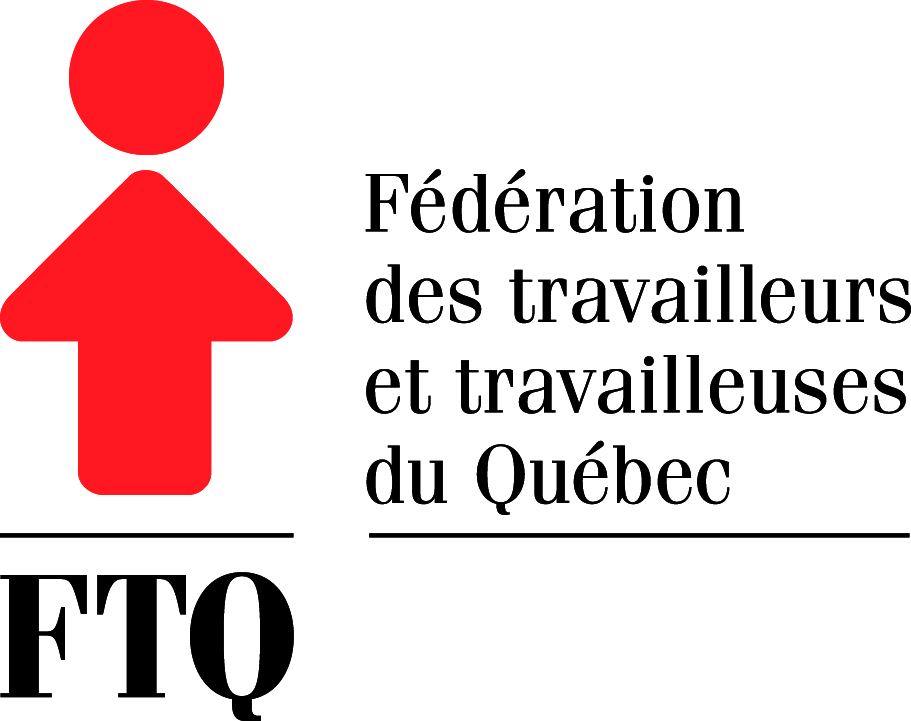 Respect des promesses électorales du gouvernement  du Québec (Legault) dans le domaine de la santé et de l’éducationBase : ensemble des répondants (n=1500)
Q. Si vous faite un bilan du gouvernement du Québec (Legault) depuis son élection il y a deux ans, considérez-vous qu’il a respecté ses promesses?
CROP
32
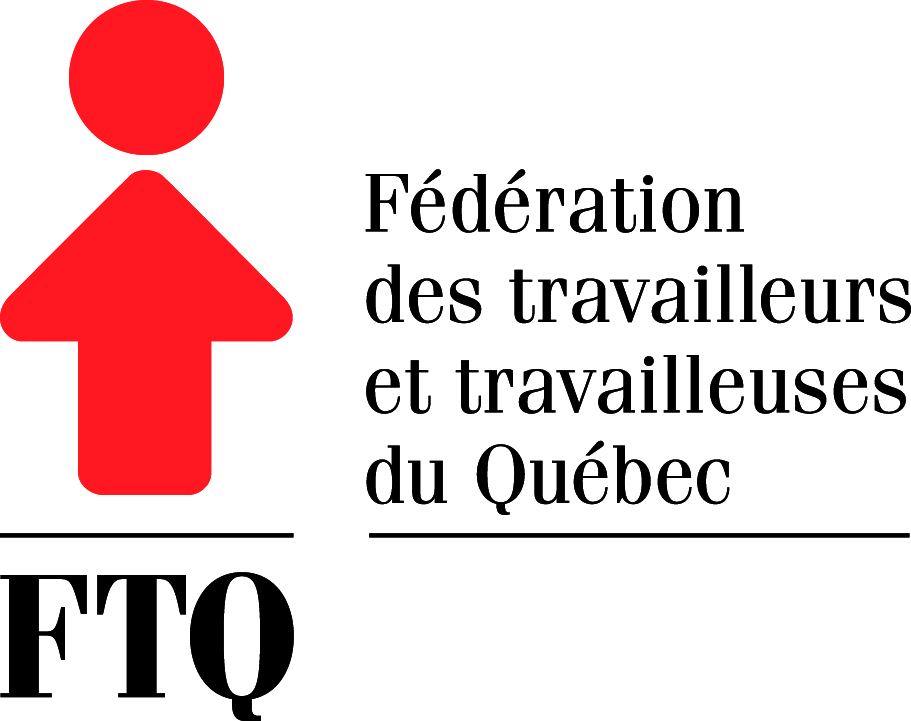 Respect des promesses électorales du gouvernement  du Québec (Legault) dans le domaine de la santé et de l’éducationBase : ensemble des répondants (n=1500)
Q. Si vous faite un bilan du gouvernement du Québec (Legault) depuis son élection il y a deux ans, considérez-vous qu’il a respecté ses promesses?
CROP
33
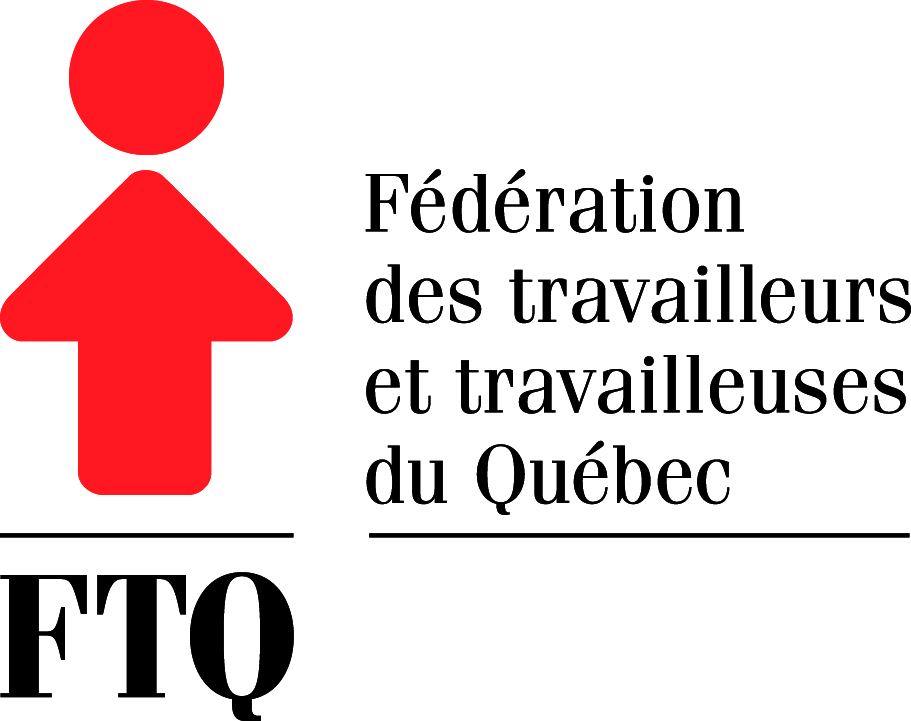 Priorité du gouvernement du QuébecBase : ensemble des répondants (n=1500)
Q. Avec la crise de la COVID-19, les finances publiques du Québec se retrouvent en déficit. Dans ce contexte, quel doit être la priorité du gouvernement du Québec? Est-ce de…
CROP
34
Situation d’emploi
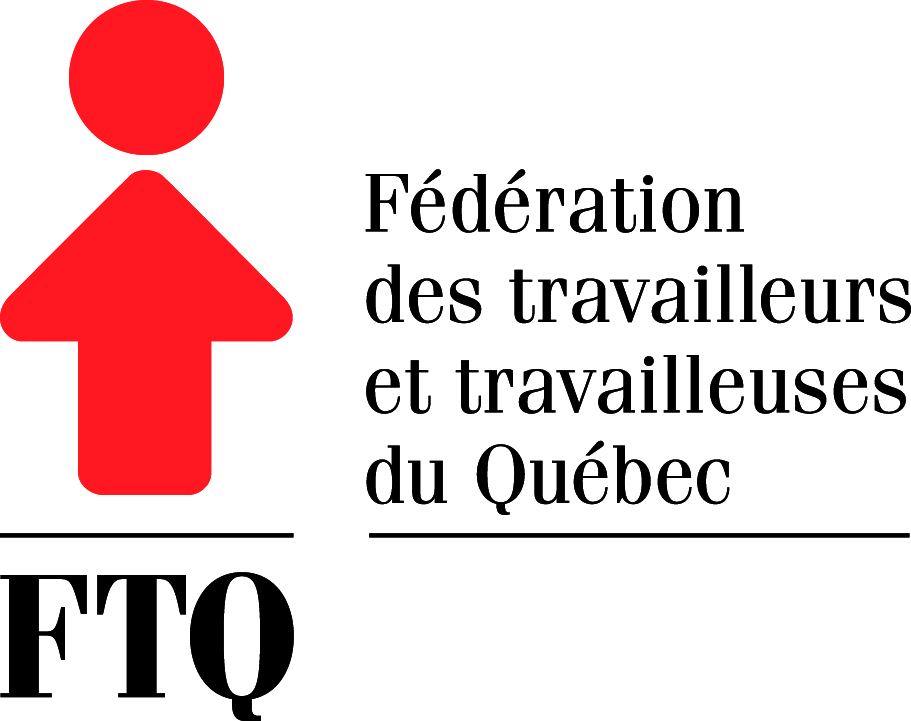 Situation d’emploi
Travaillez-vous dans le secteur public ?Base : ensemble des répondants (n=1500)
Avez-vous quelqu’un dans votre entourage proche (famille, amis…) qui travaille dans le secteur public ? Base : répondants qui ne travaillent pas dans le secteur public (n=1120)
Plus précisément, dans quel domaine travaillez-vous?Base : répondants qui travaillent dans le secteur public (n=380)
Plus précisément, dans quel domaine ces personnes-là travaillent-elles?Base : répondants qui ne travaillent pas dans le secteur public mais qui ont un membre de l’entourage qui travaille dans le secteur public (n=395)
CROP
36
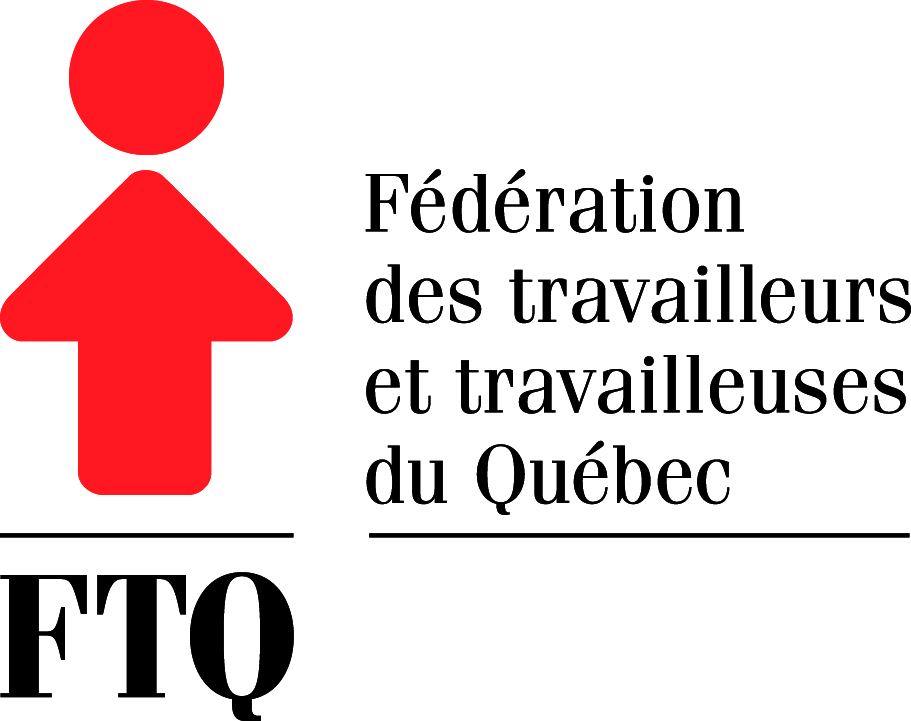 Changement de carrière envisagéBase : répondants qui travaillent dans le secteur public (n=380)
Q. La situation actuelle vous incite-telle è penser à un changement de carrière?
*Attention: petite taille d’échantillon
CROP
37
PROFIL DES RÉPONDANTS
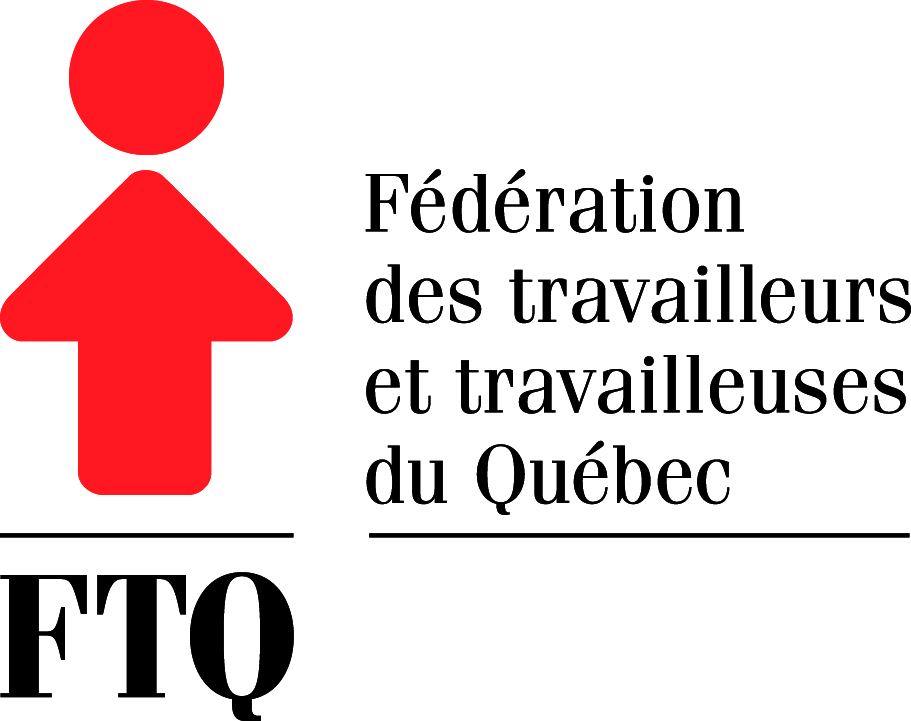 Profil des répondantsBase : ensemble des répondants (n=1500)
CROP
39
1600, RENÉ-LÉVESQUE OUEST
BUREAU 900
MONTRÉAL (QUÉBEC) H3H 1P9
T 514 849-8086
WWW.CROP.CA